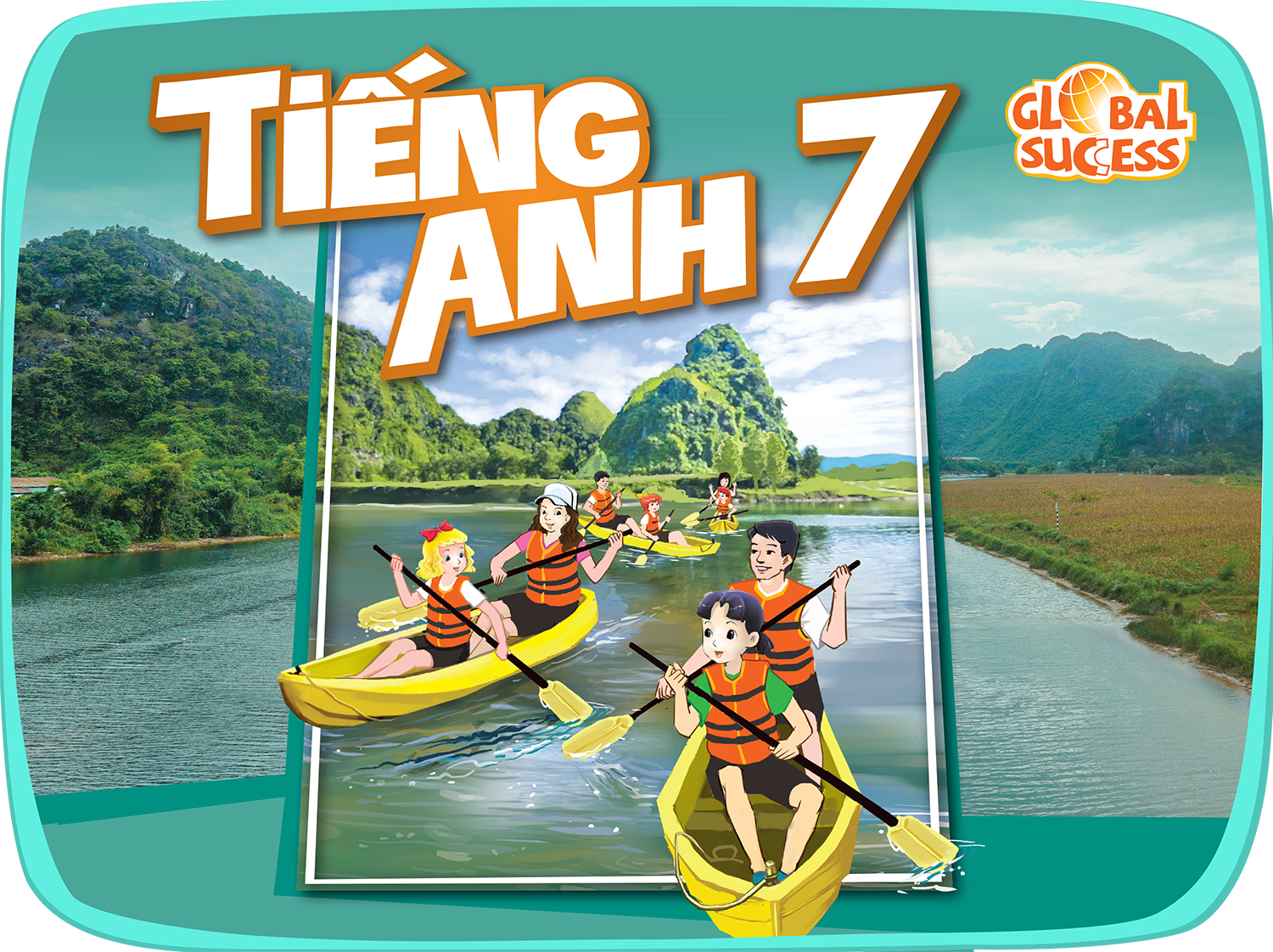 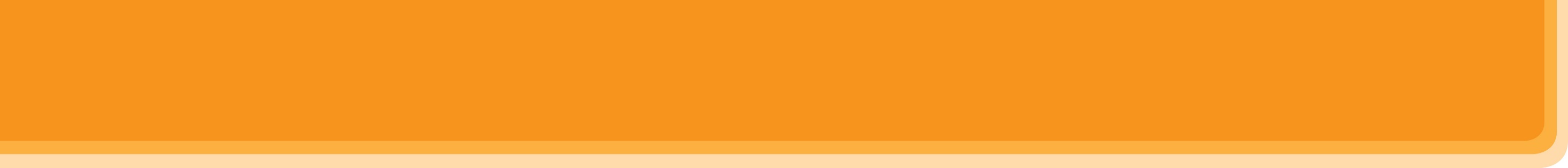 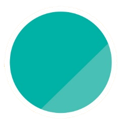 3
COMMUNITY SERVICE
Unit
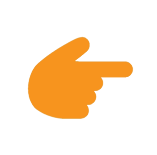 LESSON 3: A CLOSER LOOK 2
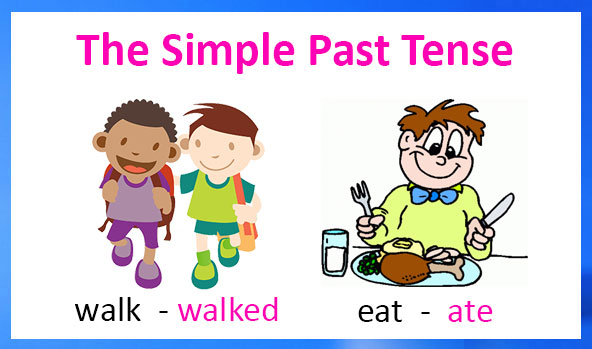 Unit
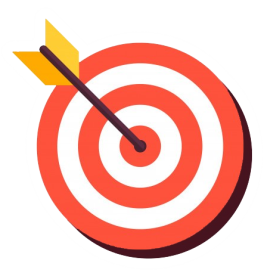 OBJECTIVES
By the end of the lesson, students will be able to:
understand the use of the past simple tense
practise using the past simple tense in contexts
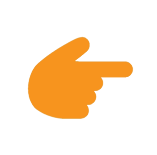 LESSON 3: A CLOSER LOOK 2
Chatting
WARM-UP
The past simple tense
PRESENTATION
Task 1: Circle the correct answer A, B, or C to complete each sentence.
Task 2: Complete the sentences the the past simple form of the given verbs.
Task 3: Complete the sentences with the correct forms of the verbs from the box. 
Task 4: Write complete sentences from the prompts.
PRACTICE
Task 5: The Red Cross in 2016 and 2020
PRODUCTION
Wrap-up
Homework
CONSOLIDATION
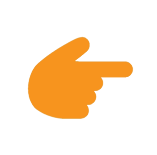 LESSON 3: A CLOSER LOOK 2
Chatting
WARM-UP
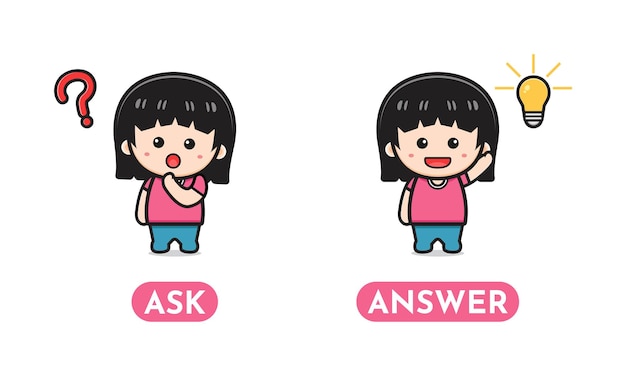 Aims of the stage:
To activate activate students’ prior knowledge related to the targeted grammar: the past simple
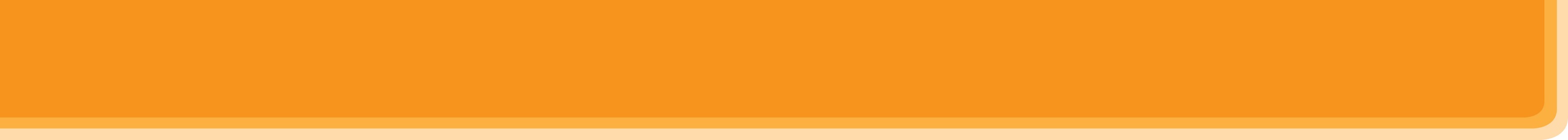 WARM-UP
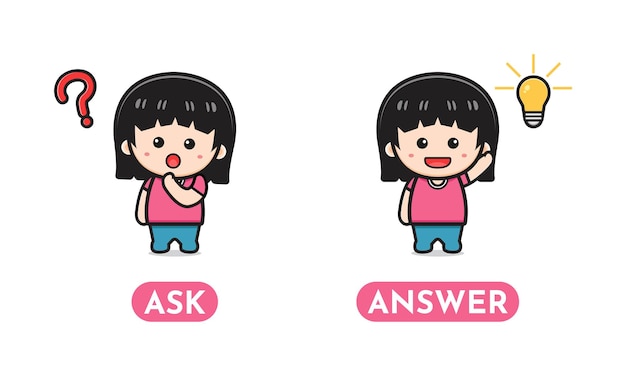 What did you do last weekend?
What did you watch yesterday?
Who did you meet two days ago?
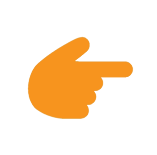 LESSON 3: A CLOSER LOOK 2
Chatting
WARM-UP
The past simple tense
PRESENTATION
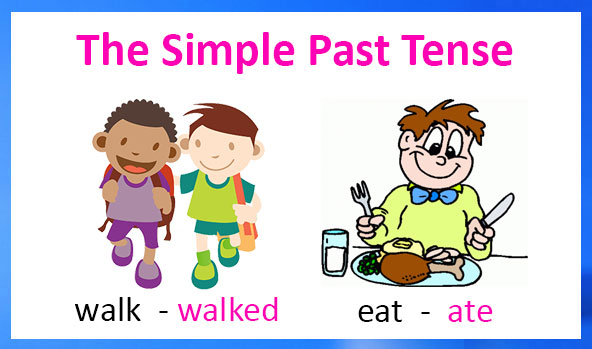 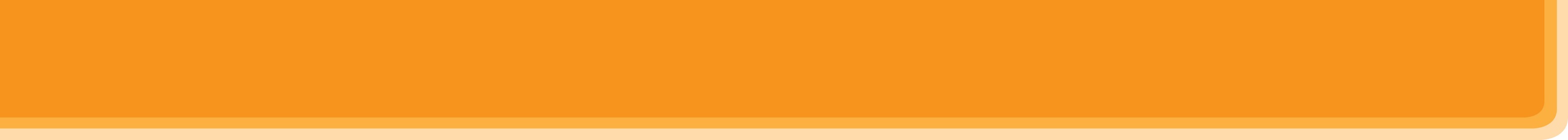 PRESENTATION
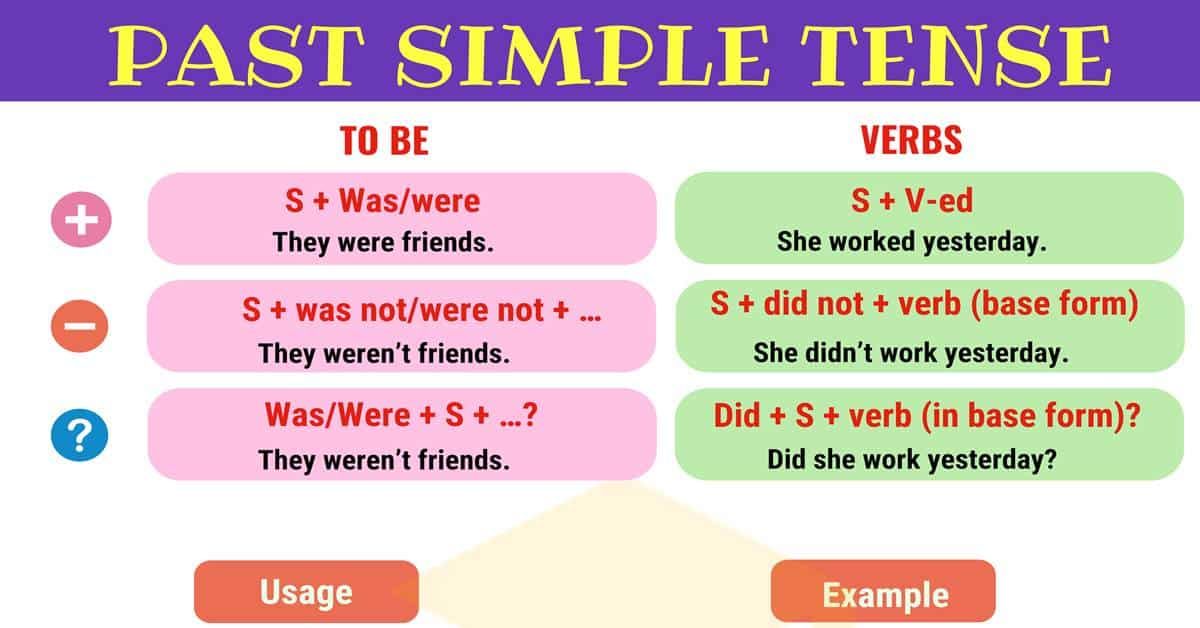 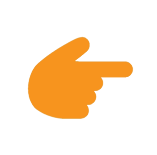 LESSON 3: A CLOSER LOOK 2
Chatting
WARM-UP
The past simple tense
PRESENTATION
Task 1: Circle the correct answer A, B, or C to complete each sentence.
Task 2: Complete the sentences the the past simple form of the given verbs.
Task 3: Complete the sentences with the correct forms of the verbs from the box. 
Task 4: Write complete sentences from the prompts.
PRACTICE
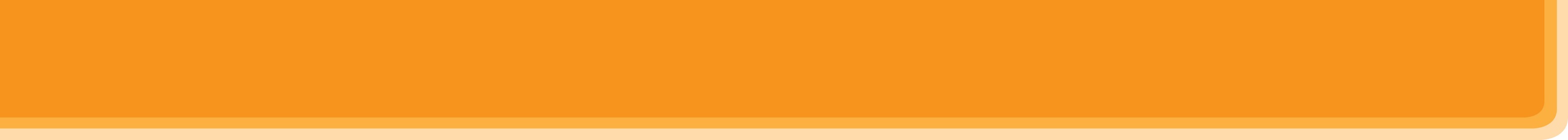 PRACTICE
1
Circle the correct answer A, B, or C to complete each sentence.
1. Green School ______ vegetables for an orphanage last spring.A. is growing 		B. grew 			C. grows2. Children ______ plastic bottles for recycling a month ago.A. are collecting 		B. collect 			C. collected3. We ______ English to children in a primary school last summer.A. are teaching 		B. taught 			C. teach
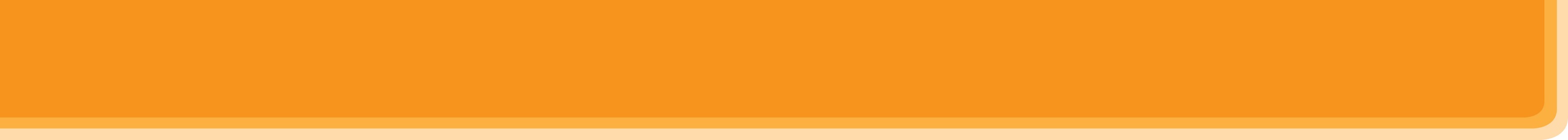 PRACTICE
1
Circle the correct answer A, B, or C to complete each sentence.
4. Our school club ______ gloves for old people in nursing homes last winter.A. made 			B. is making 			C. make5. We ______ bottles to help the environment last month.A. are reusing 		B. reuse 			C. reused
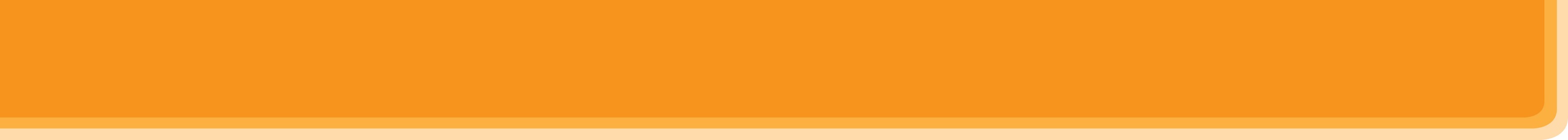 PRACTICE
2
Complete the sentences the the past simple form of the given verbs.
took
1. Care for Animals (take) _______ care of thousands of homeless dogs and cats last year.2. ___________ teenagers (join) ___________ Lending Hand in 2015?3. We (help) ___________ the elderly in a village last summer.4. Last year, we (send) ___________ textbooks to help children in a rural village.5. Tom (volunteer) ______________ to teach English in our village last winter.
join
Did
helped
sent
volunteered
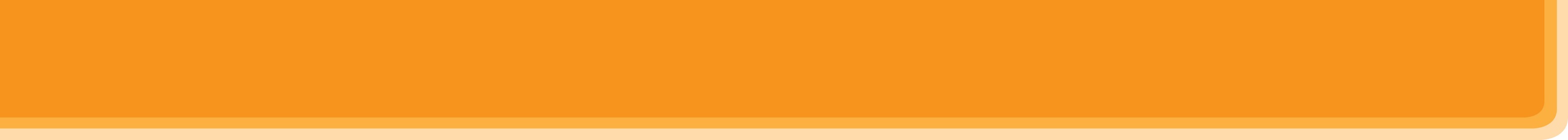 PRACTICE
3
Complete the sentences with the correct forms of the verbs from the box.
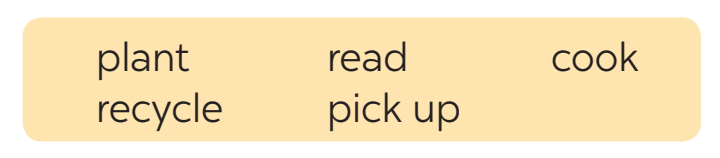 1. The club members _____________ food for patients every Sunday.2. ________ you _____________ those trees in the playground last month?3. Nick and his friends _________________ rubbish on the beach now.4. Tom ______________ the plastic bottles, and now he has some nice vases.5. We often ____________ books to old people in a nursing home.
cook
plant
Did
are picking up
recycled
read
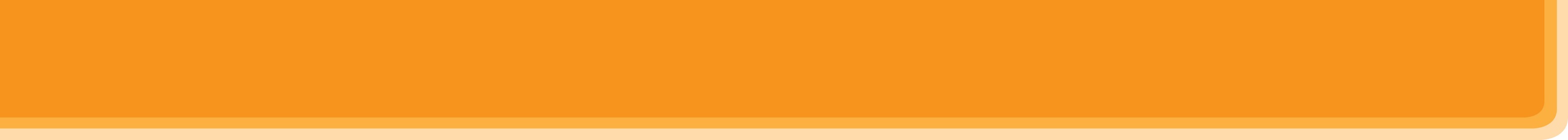 PRACTICE
4
Write complete sentences from the prompts.
1. last year / our club / donate / books / children in rural areas._____________________________________________________2. children / send / you thank-you cards / a week ago?_____________________________________________________3. I / teach / two children in grade 2 / last summer._____________________________________________________4. Last spring / we / help / the elderly / nursing home._____________________________________________________5. How / you / help / people / in flooded areas / last year?_____________________________________________________
Last year, our club donated books to children in rural areas.
Did children send you thank-you cards a week ago?
I taught two children in grade 2 last summer.
Last spring, we helped the elderly in a nursing home.
How did you help the people in flooded areas last year?
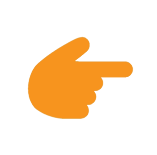 LESSON 3: A CLOSER LOOK 2
Chatting
WARM-UP
The past simple tense
PRESENTATION
Task 1: Circle the correct answer A, B, or C to complete each sentence.
Task 2: Complete the sentences the the past simple form of the given verbs.
Task 3: Complete the sentences with the correct forms of the verbs from the box. 
Task 4: Write complete sentences from the prompts.
PRACTICE
Task 5: The Red Cross in 2016 and 2020
PRODUCTION
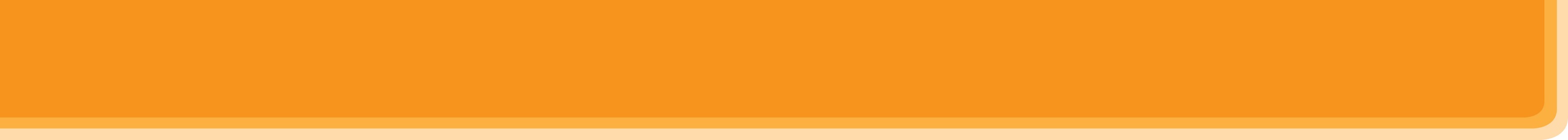 PRODUCTION
5
The Red Cross in 2016 and 2020
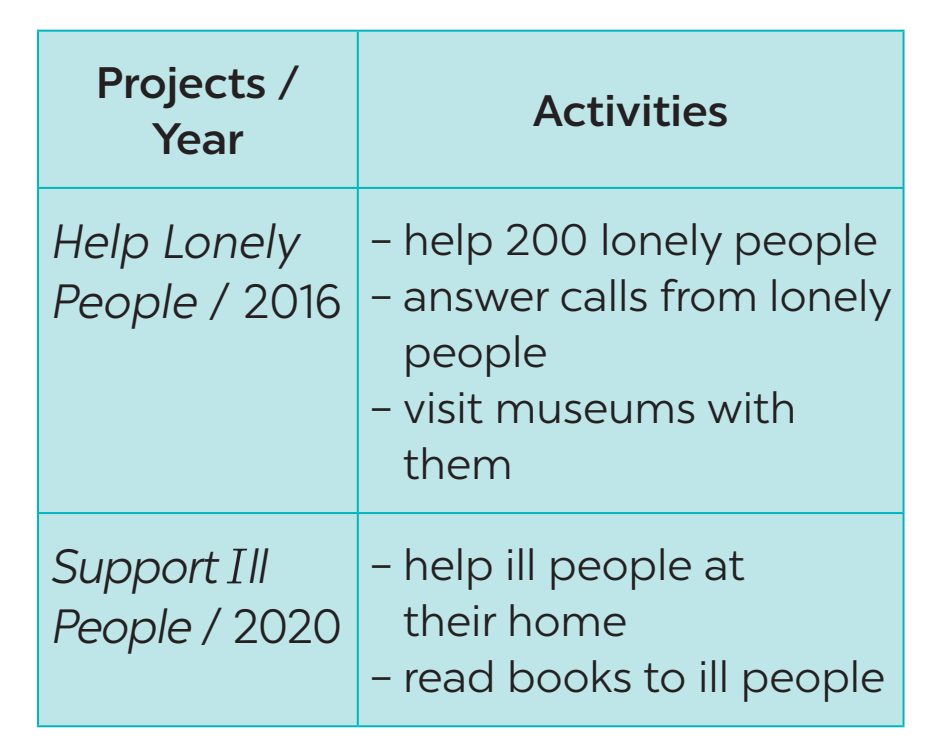 Tom is from the Red Cross. Look at the fact sheet and ask Tom about his projects in 2016 and 2020.
Example:Tom: I’m from the Red Cross. I worked on the Help Lonely People project in 2016.Lan: What did you do?Tom: We helped 200 lonely people …
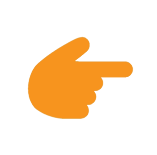 LESSON 3: A CLOSER LOOK 2
Chatting
WARM-UP
The Past Simple tense
PRESENTATION
Task 1: Circle the correct answer A, B, or C to complete each sentence.
Task 2: Complete the sentences the the past simple form of the given verbs.
Task 3: Complete the sentences with the correct forms of the verbs from the box. 
Task 4: Write complete sentences from the prompts.
PRACTICE
Task 5: The Red Cross in 2016 and 2020.
PRODUCTION
Wrap-up
Homework
CONSOLIDATION
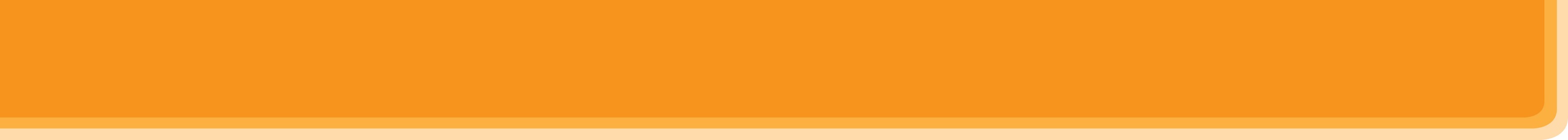 CONSOLIDATION
1
WRAP-UP
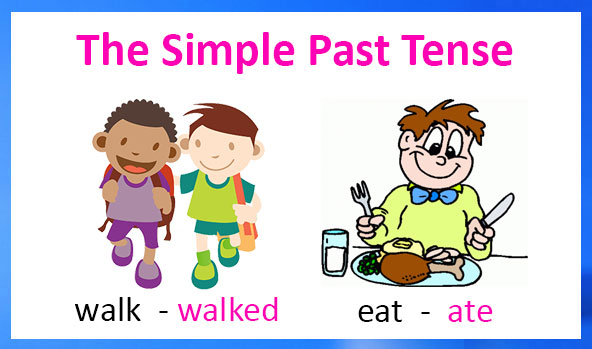 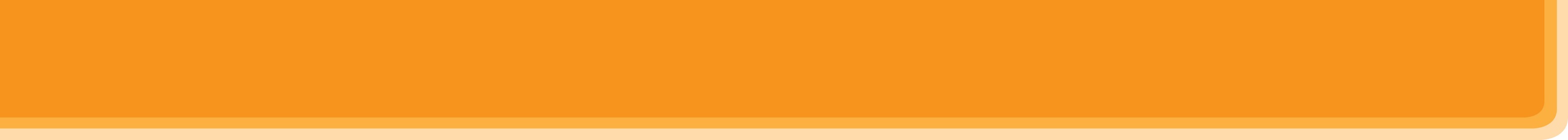 CONSOLIDATION
2
HOMEWORK
Complete exercises in the Workbook.
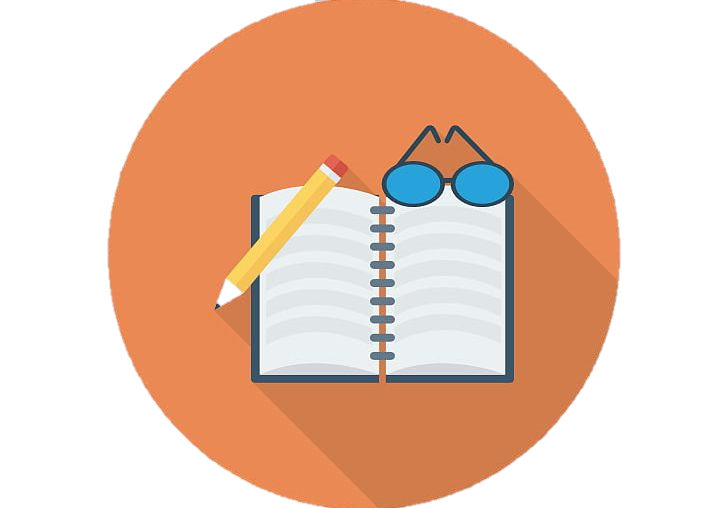 Website: sachmem.vn
Fanpage: facebook.com/sachmem.vn/